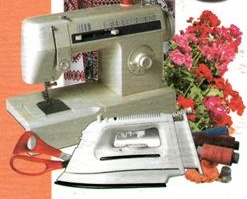 Проектування та виготовлення писанки                                                              Частина 1
Трудове навчання 
5 - 6 клас
Розглянемо такі питання:

1. Вибір писанки  для проектування і виготовлення
2. Вимоги до писанки.
3. Пошук подібних писанок в інформаційних джерелах.
4. Визначення кращих ознак у подібних писанках.
5. Створення графічного зображення писанки.
1
Вибір виробу для проектування та виготовлення
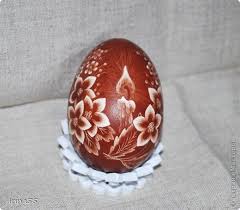 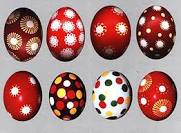 дряпанка
мальованка
крапанка
зернівка
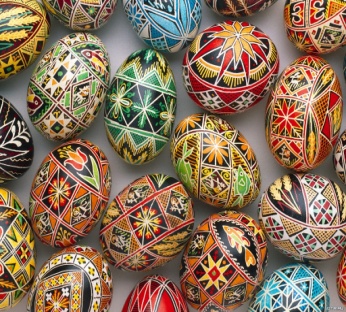 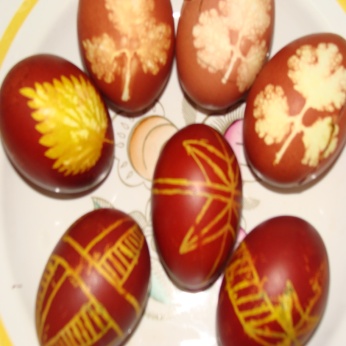 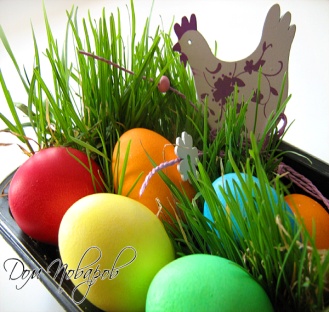 крашанка
трав’янка
писанка
Для проектування та виготовлення вибираємо
писанку- мальованку.
2
Вимоги до писанки
1.  Виготовлена писанка –мальованка буде     подарунком  для бабусі.
2.  Мальованка має бути гарною,  повина сподобатися бабусі та  бути оберігом для неї,
   бо коли я розмальовувала писанку, то  використовувала  символи  довголіття та здоров’я. 
3. Крім того  має бути простою у виконанні.
3
Пошук  моделей-аналогів  до вибраної писанки в інформаційних джерелах
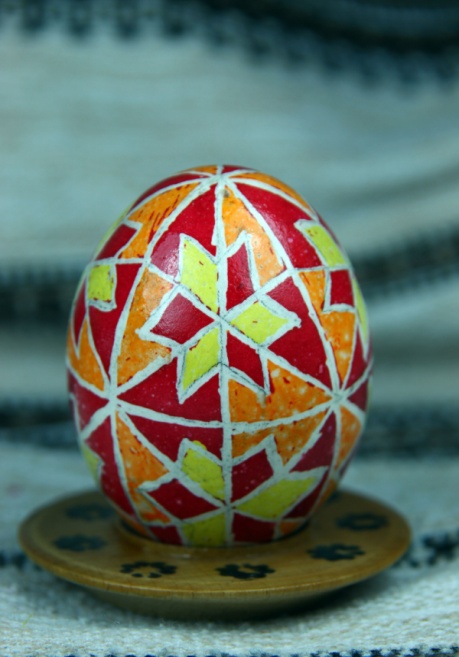 Модель 3
Модель 1
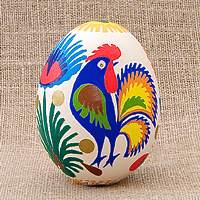 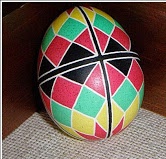 Модель 2
Модель 4
4
Аналіз писанок-аналогів
Висновок: Проаналізувавши моделі за різними вимогами, обираємо  елемент візерунка моделі 3, кольори малюнка також будуть інші.
Створення графічного зображення писанки
5
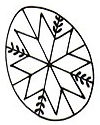 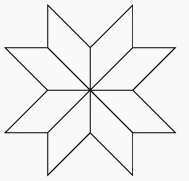